Unsur dan Prinsip Desain Grafis
Oleh: Utari Dewi
Unsur Desain Grafis
Unsur desain grafis sama seperti unsur dasar dalam disiplin desain lainnya, yaitu:

Bidang
Bentuk
Tekstur
Garis
Ruang
Warna
Bidang
Bidang adalah tempat dimana kita akan menyususn unsur-unsur desain grafis menjadi sebuah komposisi karya grafis
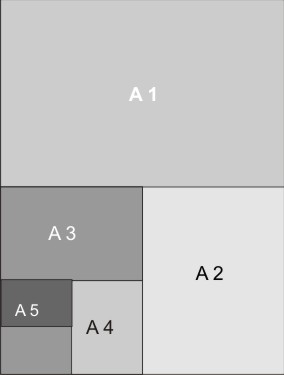 Bentuk
Bentuk adalah rupa dari objek visual. 

Dalam desain grafis ada bentuk konkrit ada bentuk abstrak.

Ada bentuk dwimatra (dua dimensi) ada bentuk trimatra (tiga dimensi)

Bentuk memiliki arti tersendiri tergantung dari budaya
Contoh bentuk
Tekstur
Tekstur adalah kualitas permukaan dari suatu yang dapat dirasakan oleh indra peraba. Namun dalam hal ini tekstur diartikan hanya sebagai kesan dari permukaan suatu benda
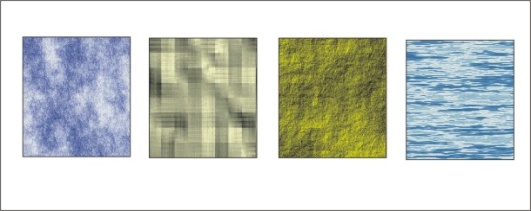 Garis
Garis merupakan sekumpulan titik yang dideretkan memanjang. Ada garis lengkung, lurus, tidak beraturan dkk
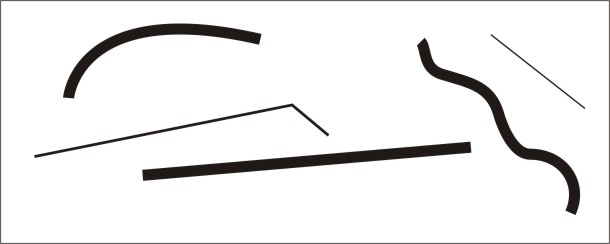 Ruang
Dengan ruang orang dapat merasakan jauh- dekat, tinggi-rendah, besar-kecil dan lainnya.
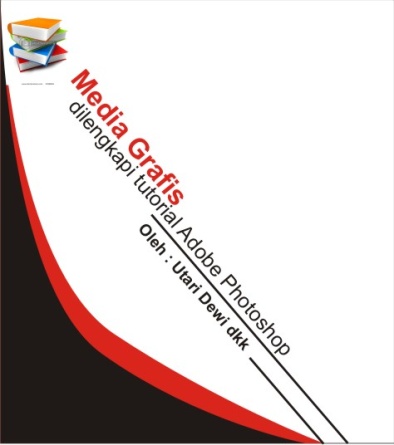 Warna
Warna merupakan unsur yang sangat dominan dalam karya visual. Dengan warna kita dapat membedakan bentuk dll
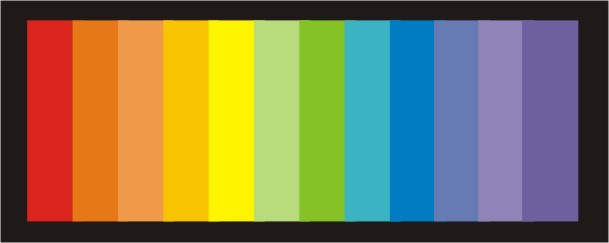 Prinsip Desain Grafis
Dalam ilmu desain grafis kita perlu mempelajarai prinsip desain

Prinsip desain grafis merupakan acuan kita dalam menyusun/ mengkomposisikan unsur-unsur desain menjadi komposisi yang harmonis

Prinsip Desain Grafis meliputi: Keseimbangan, Proporsi, Emphasis, Kesederhanaan, Kesatuan,
Keseimbangan
Prinsip  keseimbangan atau balance. Pembagian berat yang merata pada suatu bidang sehingga menghasilkan kesan seimbang. Kesan seimbang bisa didapat dengan meletakkan dan menata unsur-unsur desain pada tempat yang tepat.

Simetris
Asimetris
Contoh tampilan keseimbangan
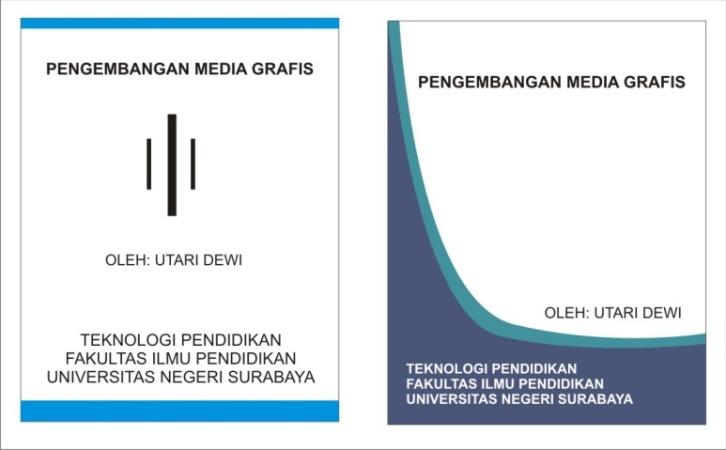 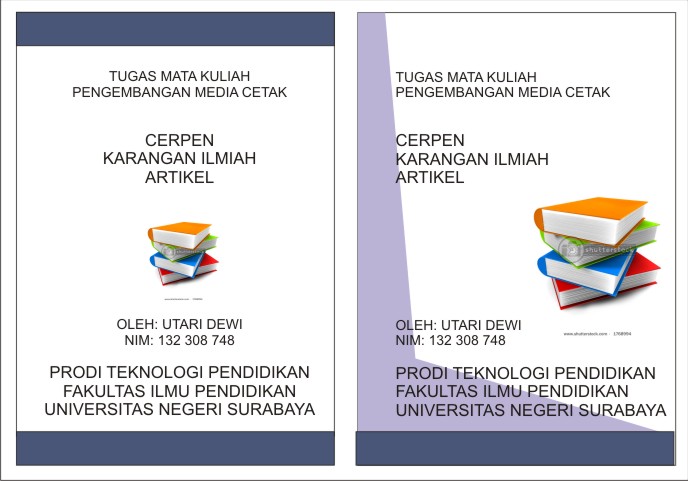 Proporsi
Proporsi adalah adanya perubahan perbandingan antara panjang lebar atau tinggi sehingga gambar dengan perubahan proporsi sering terlihat distorsi.
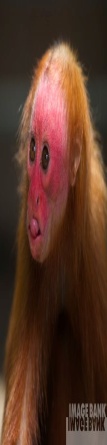 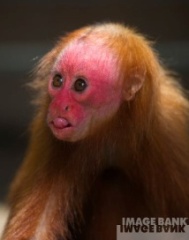 Emphasis
Dalam sebuah karya grafis idealnya ada salah satu unsur grafis yang menjadi center of interest. Istilah itu yang dimaksud dengan emphasis/penekanan. Tekanan dalam hal ini bisa berupa warna, bentuk maupun ukuran
Contoh Emphasis
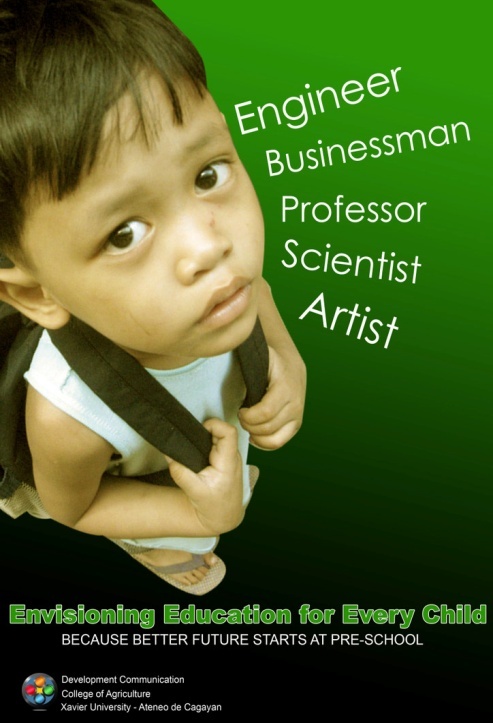 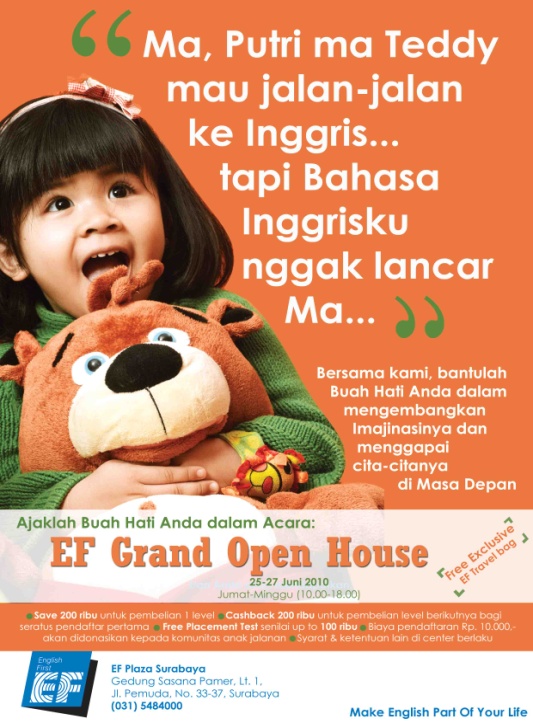 Kesederhanaan
Banyak pakar desain grafis menyarankan prinsip ini dalam pekerjaan desain. Hal ini sangat logis demi kepentingan kemudahan pembaca memahami isi pesan yang disampaikan.
Contoh Kesederhanaan
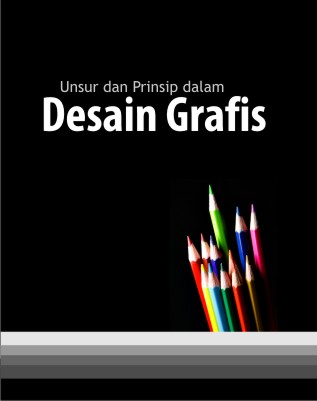 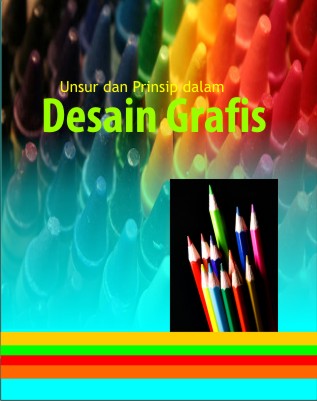 Kesatuan
Agar sebuah karya grafis memberi efek yang kuat bagi audiennya, ia harus mempunyai kesan unity/kesatuan. Sebagaimana layaknya kita akan  berbusana, mulai baju, celana atau mungkin blazer dan sepatu yang kita pakai haruslah dipadu-padankan warna maupun modelnya, apakah cocok atau tidak.
Contoh Kesatuan
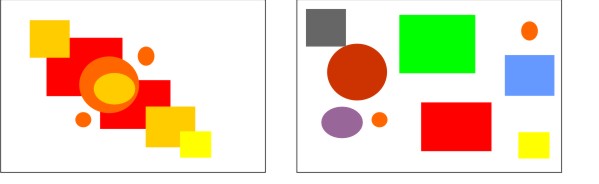 Sekian dan Terima kasih